Steve Parkford
“Picture the Outcome”
INTRODUCTION
My name is Steve Parkford and I am 66 years old.

I work for Parkford & Associates, Inc.

My company does:
Executive recruiting in automotive industry

My role at P&A is President
Every day I research on the internet for potential candidates who might fit job positions I am contracted to fill
Youth Business : ALLIANCE
2
My childhood
I was born in Oceanside and raised in Newport Beach
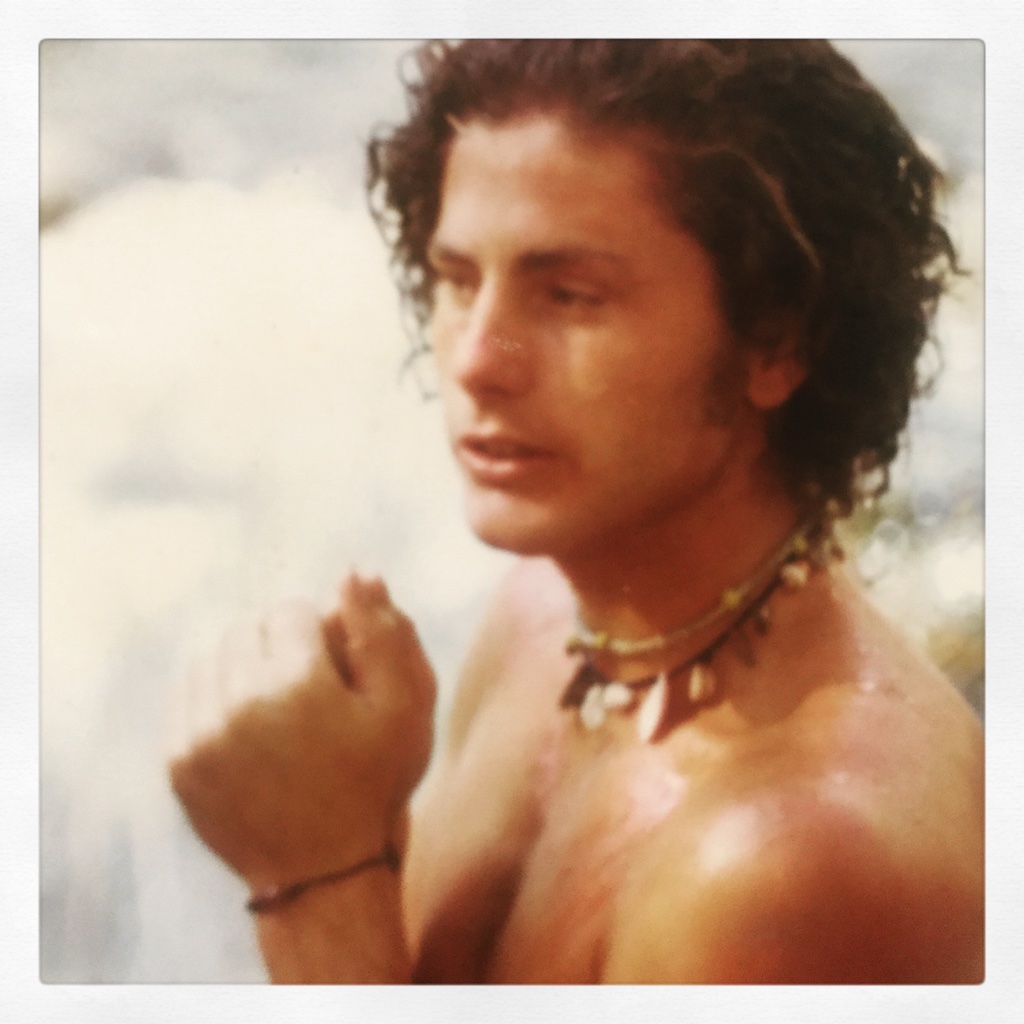 This is a picture of me at 18  age right after high school
Youth Business : ALLIANCE
3
My family
A little about my family
Grew up in Socal – parents divorced when I was 12
High school in Newport but sent off to “boarding school” for 11th & 12th grade – changed my life
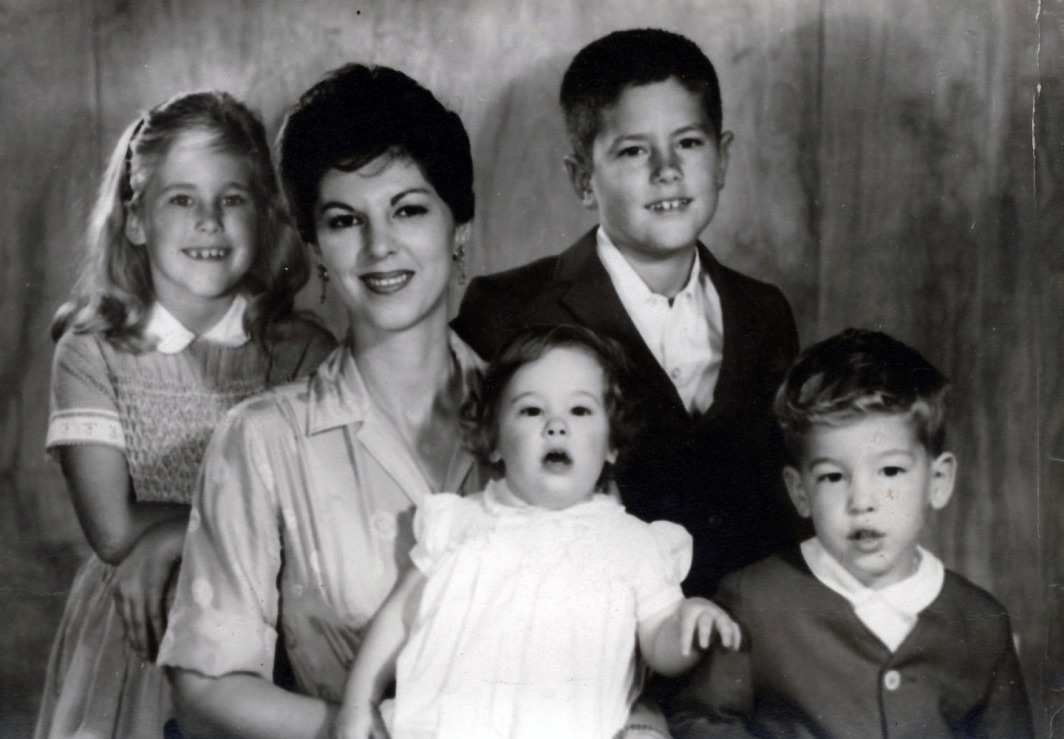 This is a picture of my mom, me, my sister Linda, little brother Ken and little sister Heather
Youth Business : ALLIANCE
4
MY HIGH SCHOOL
I attended Cate School in Carpinteria, CA
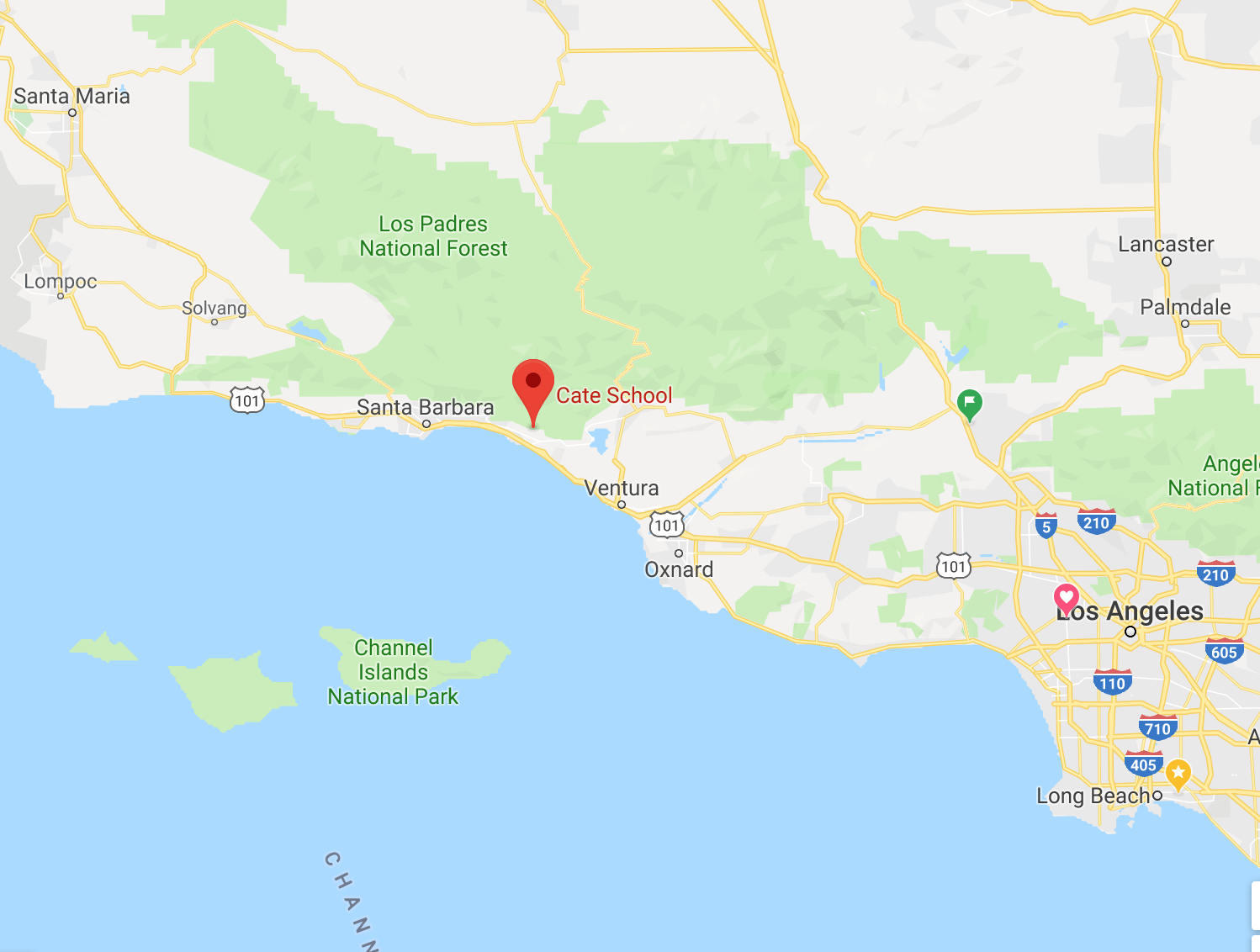 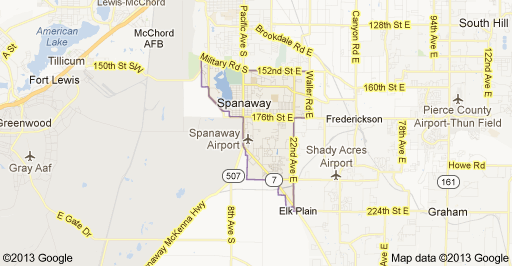 Youth Business : ALLIANCE
5
High School
As a HS student I was lazy, athletic, super curious, social and very shy of girls (unfortunately!).
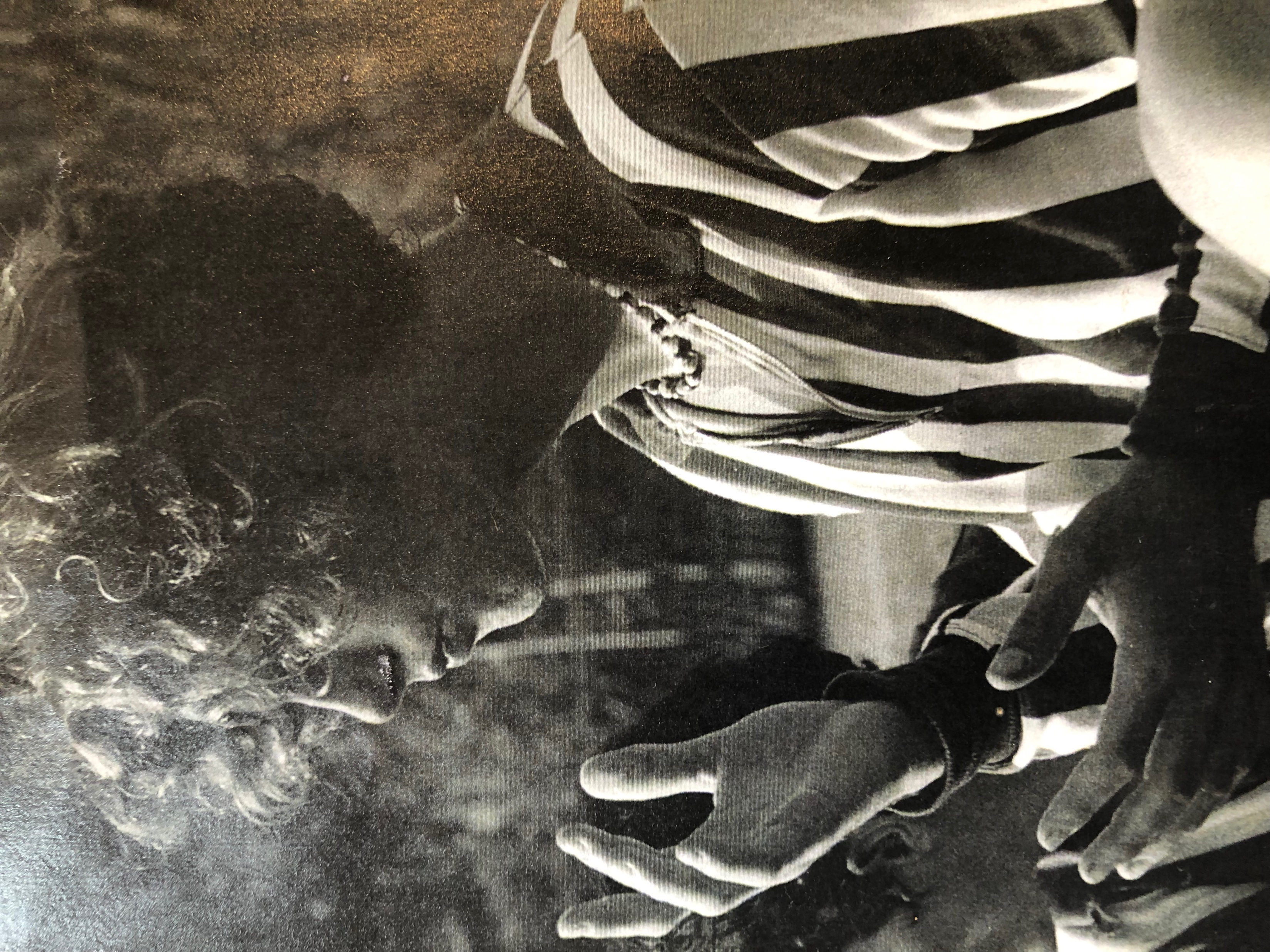 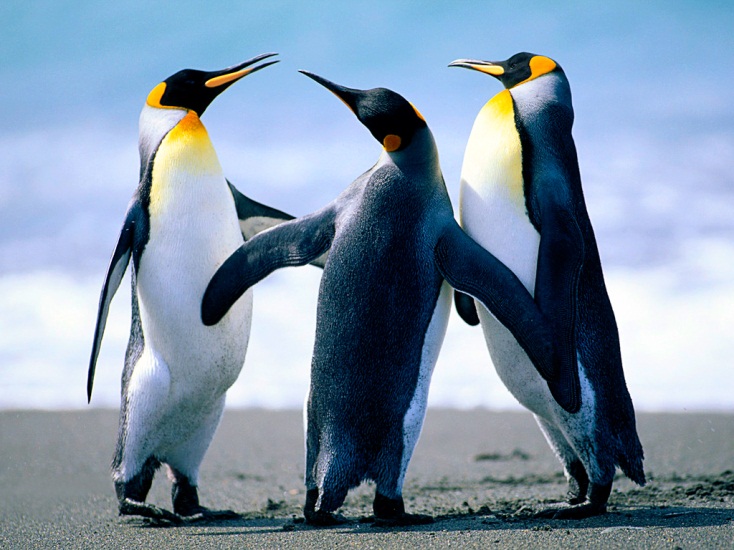 Here is a picture of me in HS
Youth Business : ALLIANCE
6
High School
Things that I really liked in High School were:
Water polo, Lacrosse, Soccer
Philosophy
Math
English – reading classics !
Hanging out and talking about our studies
Books
Philosophy – Plato to Camus 
Politics of Viet Nam War
Goofing around between classes
Youth Business : ALLIANCE
7
High School
Things that felt difficult or challenging for me while I was in High School were:
Creative writing – getting my ideas across to others 
Spanish – remembering the language rules
Physics – formulas 
Chemistry – 
GIRLS !
Youth Business : ALLIANCE
8
High School
Jobs I worked while I was in High School were:
Busboy
Dishwasher
Window cleaner 
Paper boy
Leather “stamper” for belt company
Ranch Hand – feed horses, cleaned stalls (ugh)
Fisherman (with my dad who was a commercial fisherman)
Youth Business : ALLIANCE
9
Getting in to College
The top few things I did to ensure I got into college were:
Private Boarding School gave me an extra advantage
If I stayed at Harbor High would not have gone to college
Youth Business : ALLIANCE
10
College
I attended college in Portland, Oregon, 
Humboldt, CA and 
UCSB
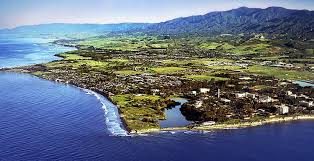 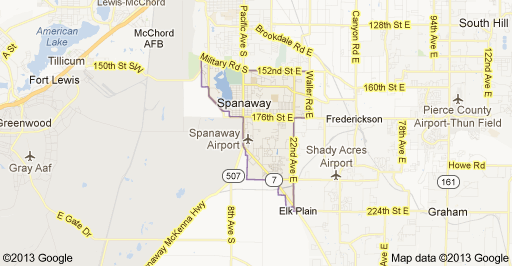 Insert map shot here
Youth Business : ALLIANCE
11
College
Things I enjoyed in College
Things I didn’t enjoy in College
Film Studies
Filmmaking 
Putting on films for $
Acting in plays
Pressure to write papers
Reading
Too much free time
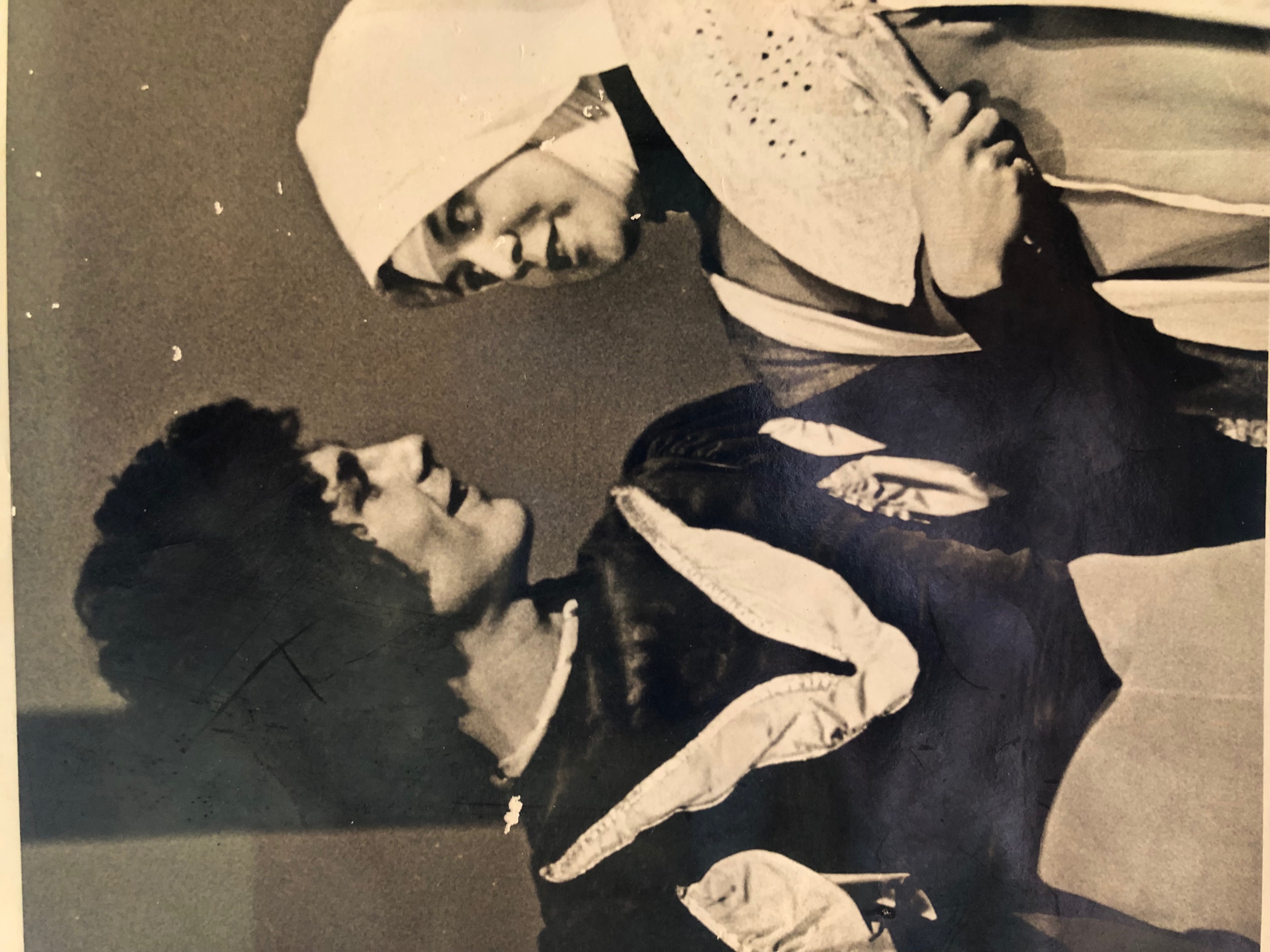 Youth Business : ALLIANCE
12
College
Favorite classes
Least favorite classes
Aesthetics of Cinema
History of Film
Anthropology
Art History
Electronics
Spanish
Youth Business : ALLIANCE
13
College
Jobs I worked while I was in College were:
Waiter – worked 8 different restaurants
Pizza Parlor – cook
Youth Business : ALLIANCE
14
College
Things that felt difficult or challenging for me while I was in College were:
Surviving on $15 a week for food
Using food stamps to eat
Having a crappy car (Ford Falcon)
Youth Business : ALLIANCE
15
Getting a job after College
The top few things I did to ensure I got a good job after college were:
Have a realistic resume
Looked presentable
Smiled a lot
Picked an industry – Advertising – and keep applying and learning about what entry level jobs there are to have
Youth Business : ALLIANCE
16
This is My Company
Sales – get clients – create trust
Recruit – research for candidates – entice employed
Select and Present – top 4-6 candidates
Started 2007
11,500 Linkedin connections
Placed: VP, Sales, Service, Parts, Marketing, 
Estimate150 automotive jobs filled
Fees are based on base salary 20-30% of annual salary
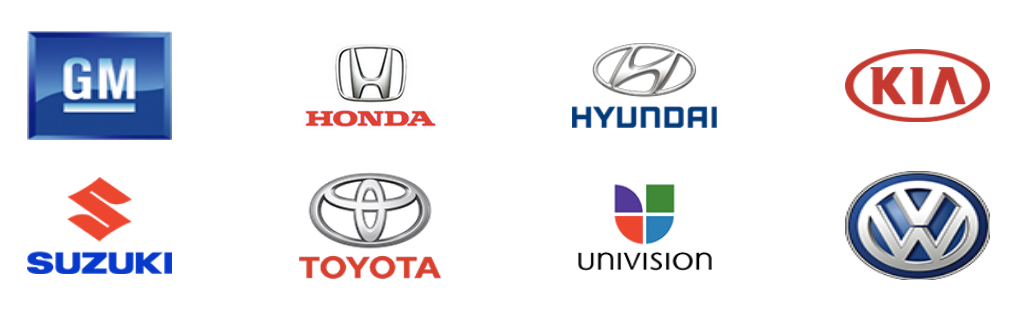 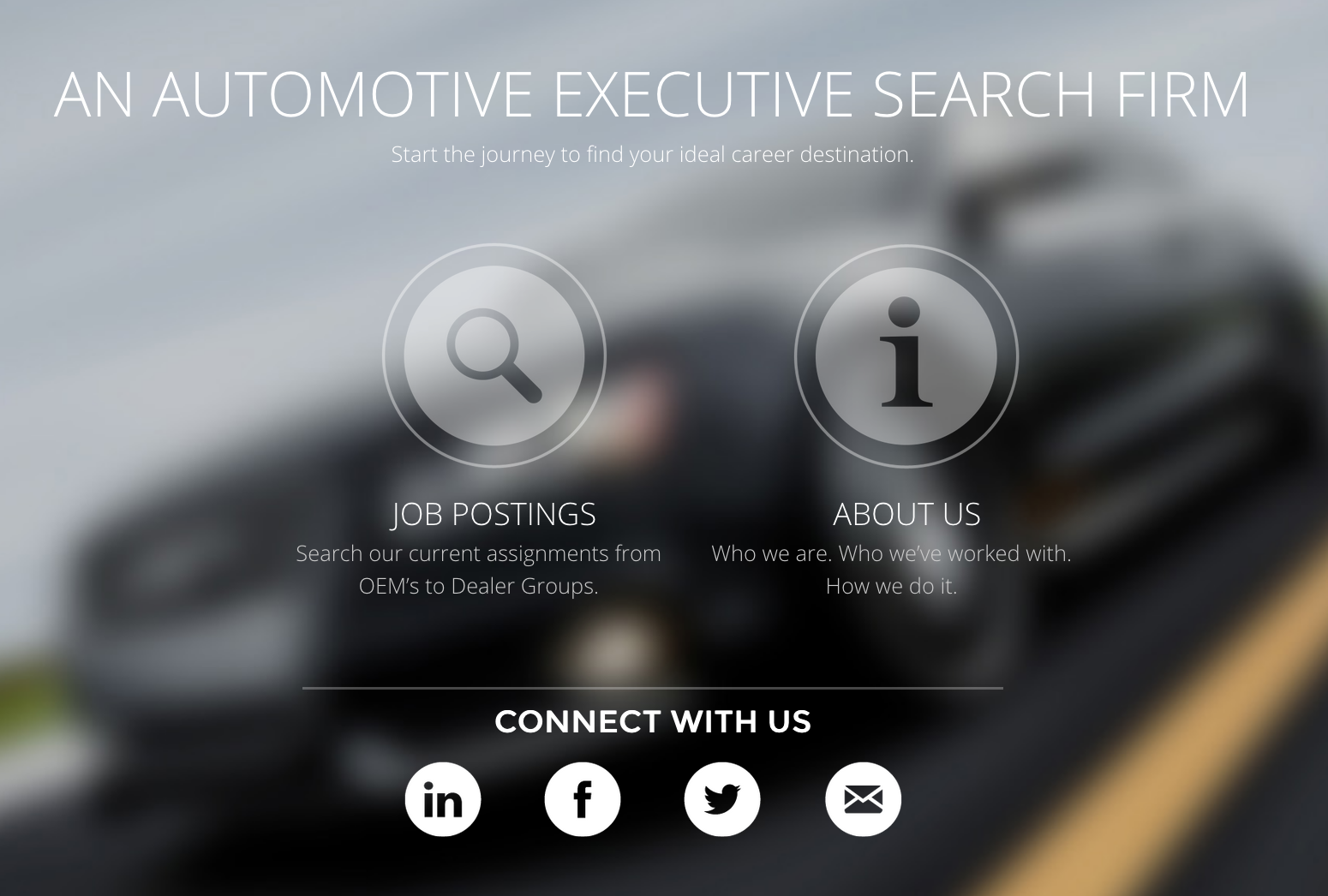 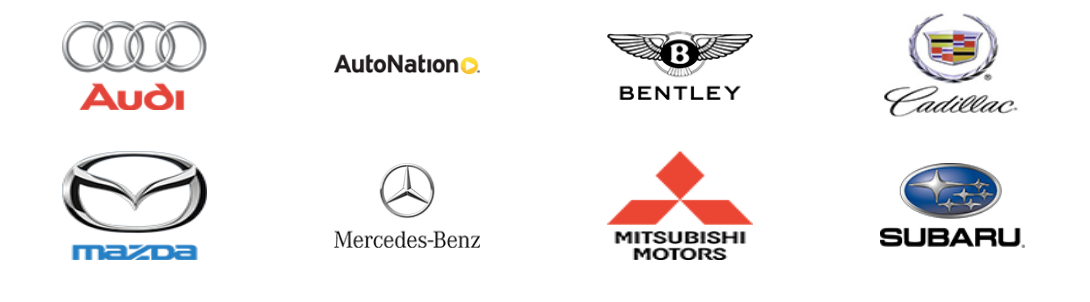 Youth Business : ALLIANCE
17
My Career Path
Youth Business : ALLIANCE
18
[Speaker Notes: You may use this chart to describe your journey to the current career]
My Career
The first job I had after college was:
Waiter
Print Traffic Manager for Advertising Agency
The worst job I have ever had was:
None – all good learning jobs
Youth Business : ALLIANCE
19
My Career
Challenges I have had to overcome throughout my career are:
Being the boss is lonely
Going my own way was lonely
Resisting peer pressure to be and act a certain way
Going bankrupt twice
Being fired from a job
Youth Business : ALLIANCE
20
My role within organization
President
Assistant
Researcher
Recruiters
Data Base Mrg
Youth Business : ALLIANCE
21
[Speaker Notes: Use this graph to give more description of your role specifically (responsibilities, typical work week, direct reports, etc.)]
Compensation in Recruiting industry
Banking/Lawyers/CEOs
($350K- 750K)
Management
($100-250K)
Middle Manager
($75-100K)
IT/ Accounting 
40-75k
Youth Business : ALLIANCE
22
[Speaker Notes: Use this graph to show general compensation ranges for people in various roles in your company]
More than just work
When I am not at work I like to:
Spearfish
Surf
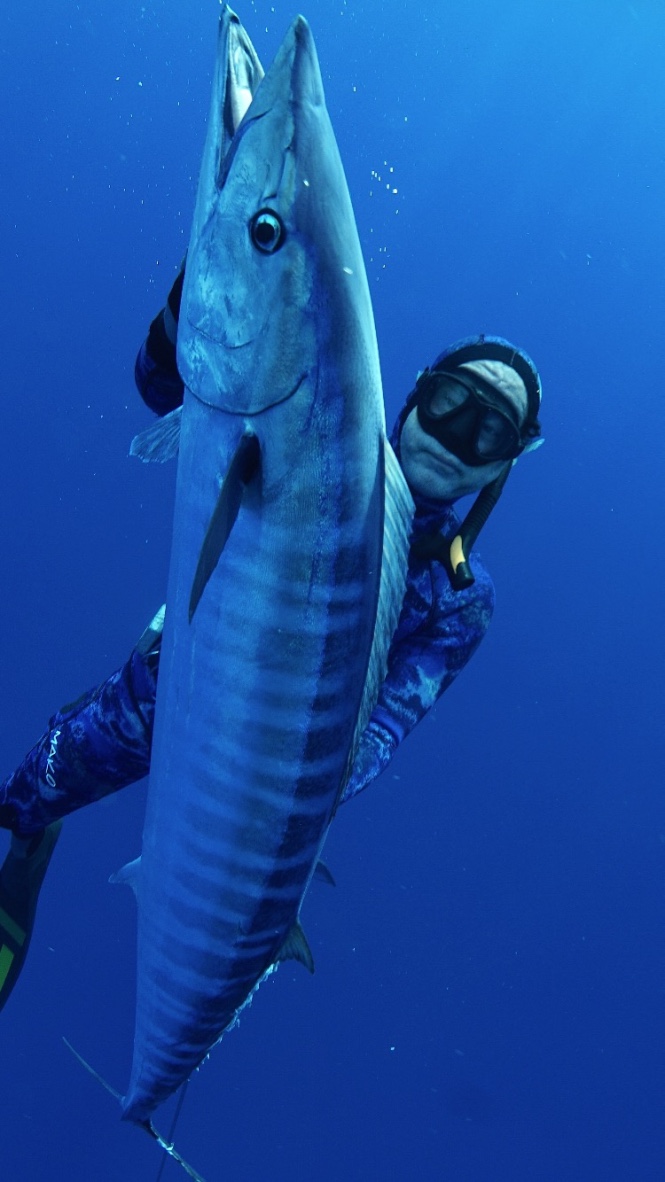 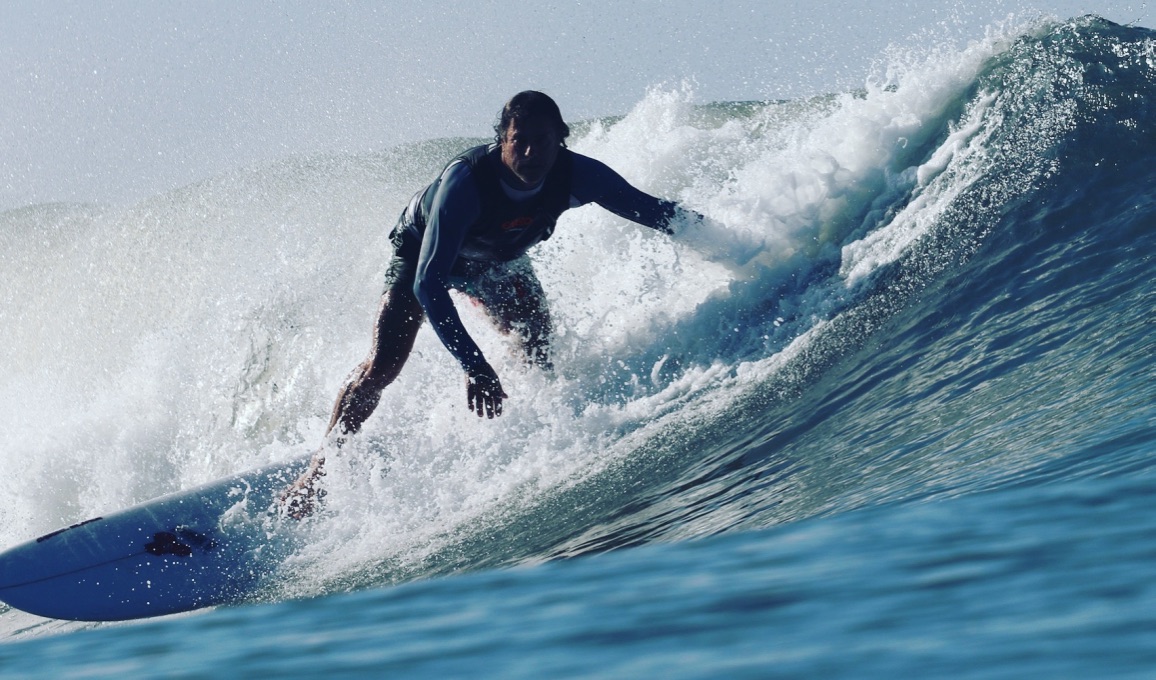 Youth Business : ALLIANCE
23
Do it all over again?
If I could talk to my high school self, what would I say?
Move to the city where your dreams can come true
Constantly make connections
Say ”yes” to every opportunity
Don’t waste time, wasting time
Don’t chase “the party”
Picture the ultimate outcome 
Refine that image 
Make little steps toward that goal
Recognize everything as progress
Youth Business : ALLIANCE
24
QUESTION AND ANSWER
Youth Business : ALLIANCE
25